Wearing the Name“CHRISTIAN”
Acts 11:26
Acts 26:28
1 Peter 4:16
Richie Thetford										 www.thetfordcountry.com
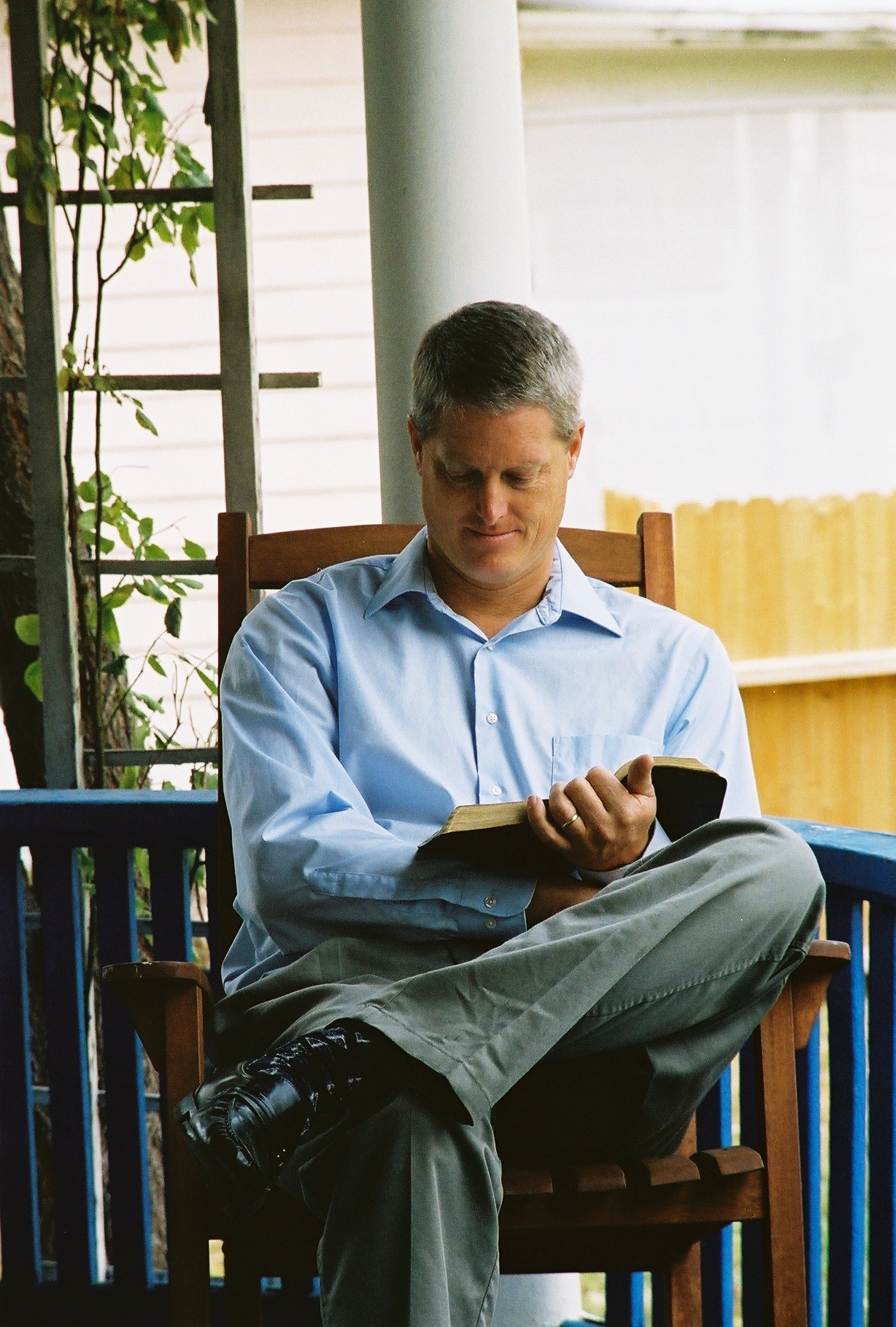 Christian
The Denominational world
John 17:20-26
Contrary to the plea of Paul
1 Corinthians 1:10
Contrary to the plan of Paul
Ephesians 4:4-6
This lesson directed to Christiansin the Lord’s church
Richie Thetford										 www.thetfordcountry.com
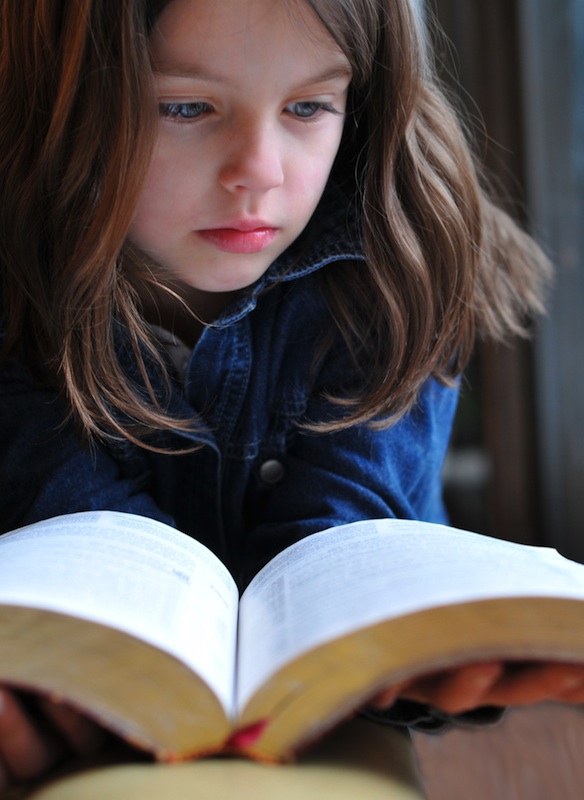 What Wearing the NameChristian Means
Honor of wearing the name
Isaiah 56:5; 62:2
1 Peter 4:16
Acts 5:41
Galatians 6:14
Richie Thetford										 www.thetfordcountry.com
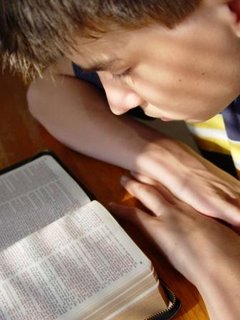 What Wearing the NameChristian Means
Reward of wearing the name
Matthew 6:33
Ephesians 1:3
John 8:24
2 Thessalonians 1:8
John 14:3
Richie Thetford										 www.thetfordcountry.com
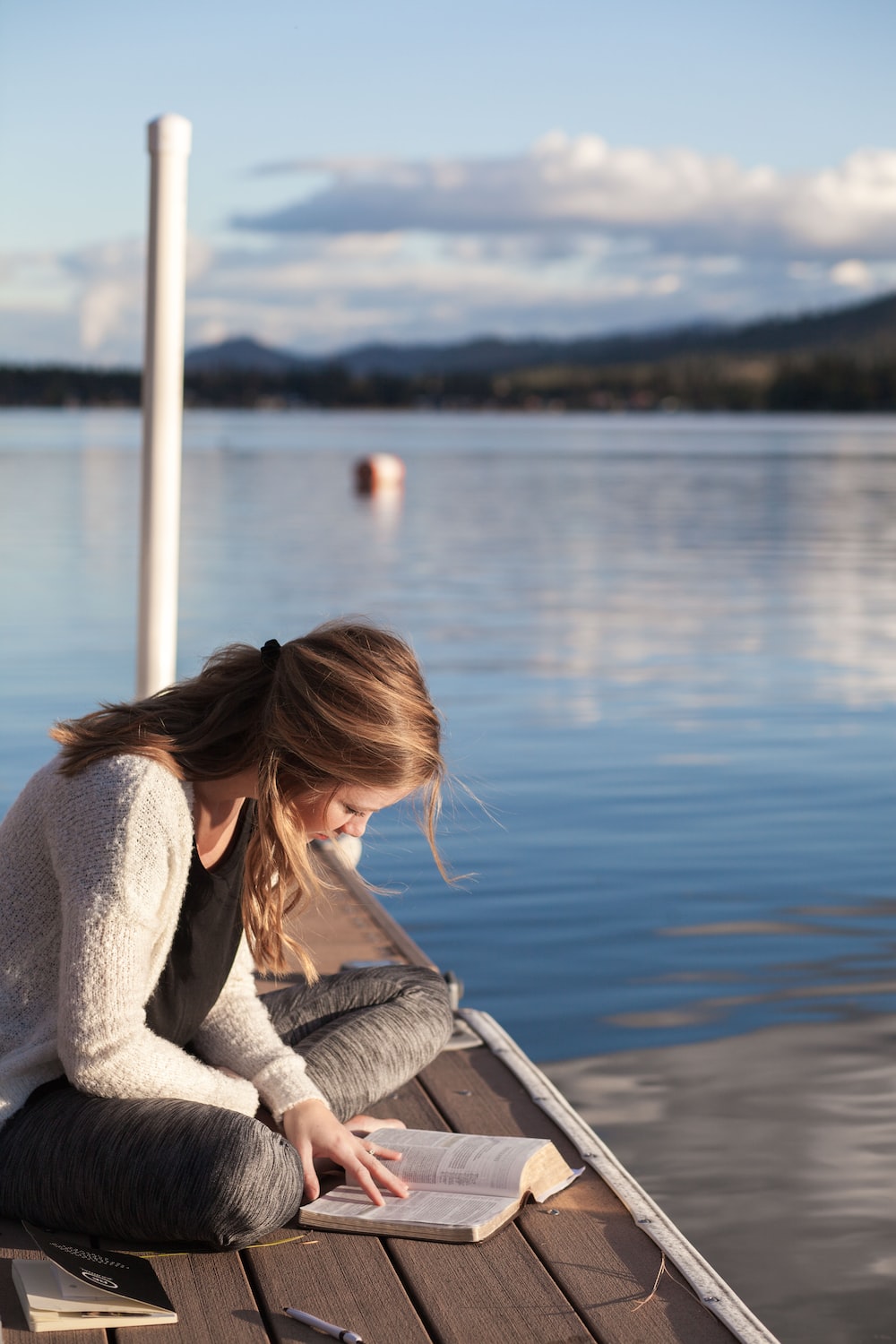 What Wearing the NameChristian Means
Responsibility of wearing the name
Luke 14:25-33
Ecclesiastes 12:13
Luke 17:10
Richie Thetford										 www.thetfordcountry.com
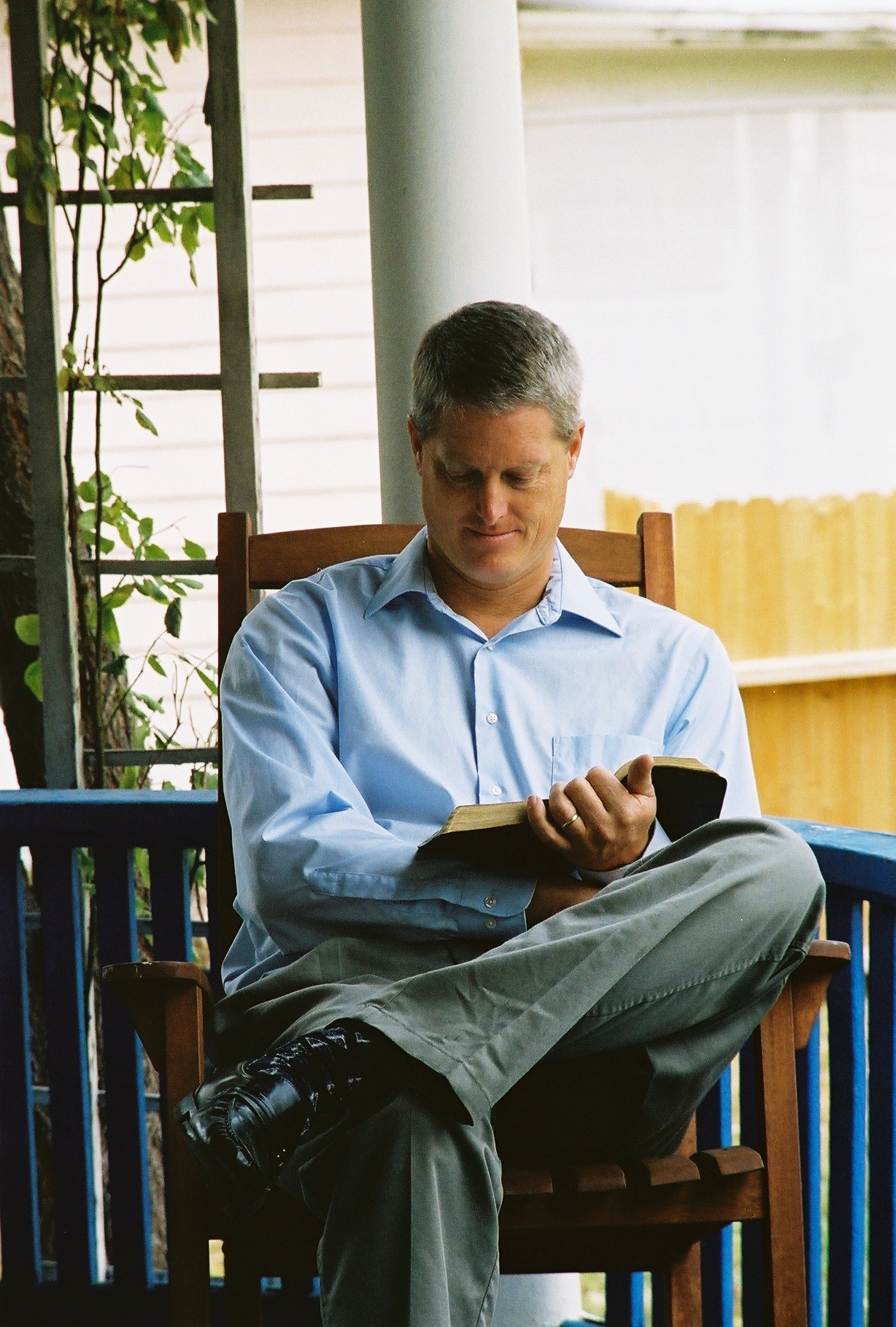 Difference of Being a Christianand Just Wearing the Name
Different kinds of Christians:
Strong and weak
Romans 15:1
Spiritual and carnal
1 Corinthians 3:1
Hot and cold
Revelation 3:15-16
Richie Thetford										 www.thetfordcountry.com
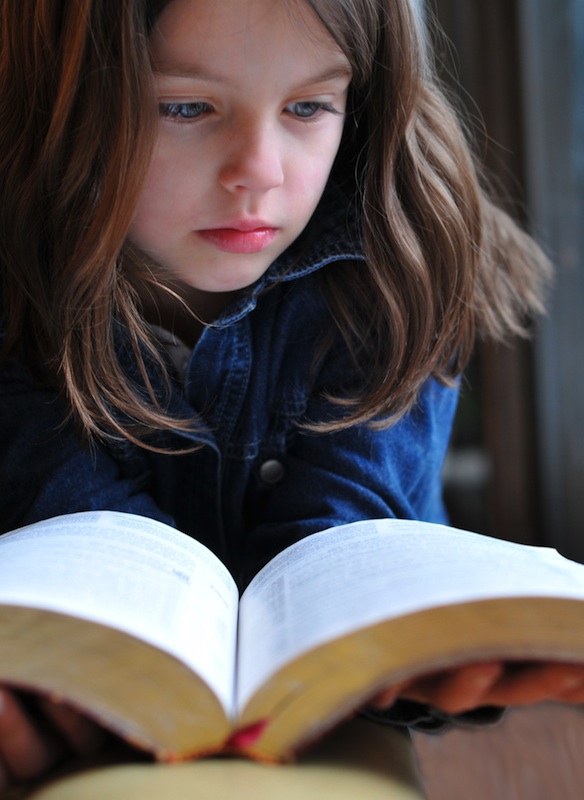 Difference of Being a Christianand Just Wearing the Name
Different kinds of Christians:
Stable and unstable
Ephesians 4:14-16
Center and peripheral
Matthew 26:57-58
Truths regarding thesedifferent Christians
Richie Thetford										 www.thetfordcountry.com
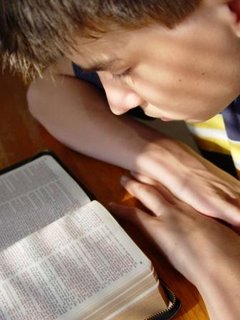 Difference of Being a Christianand Just Wearing the Name
How can I determine if I am a true Bible Christian, or just wearing the name?
Matthew 6:33
John 13:34
Galatians 4:16
John 6:66
2 Peter 1:5-8
2 Peter 3:18
Richie Thetford										 www.thetfordcountry.com
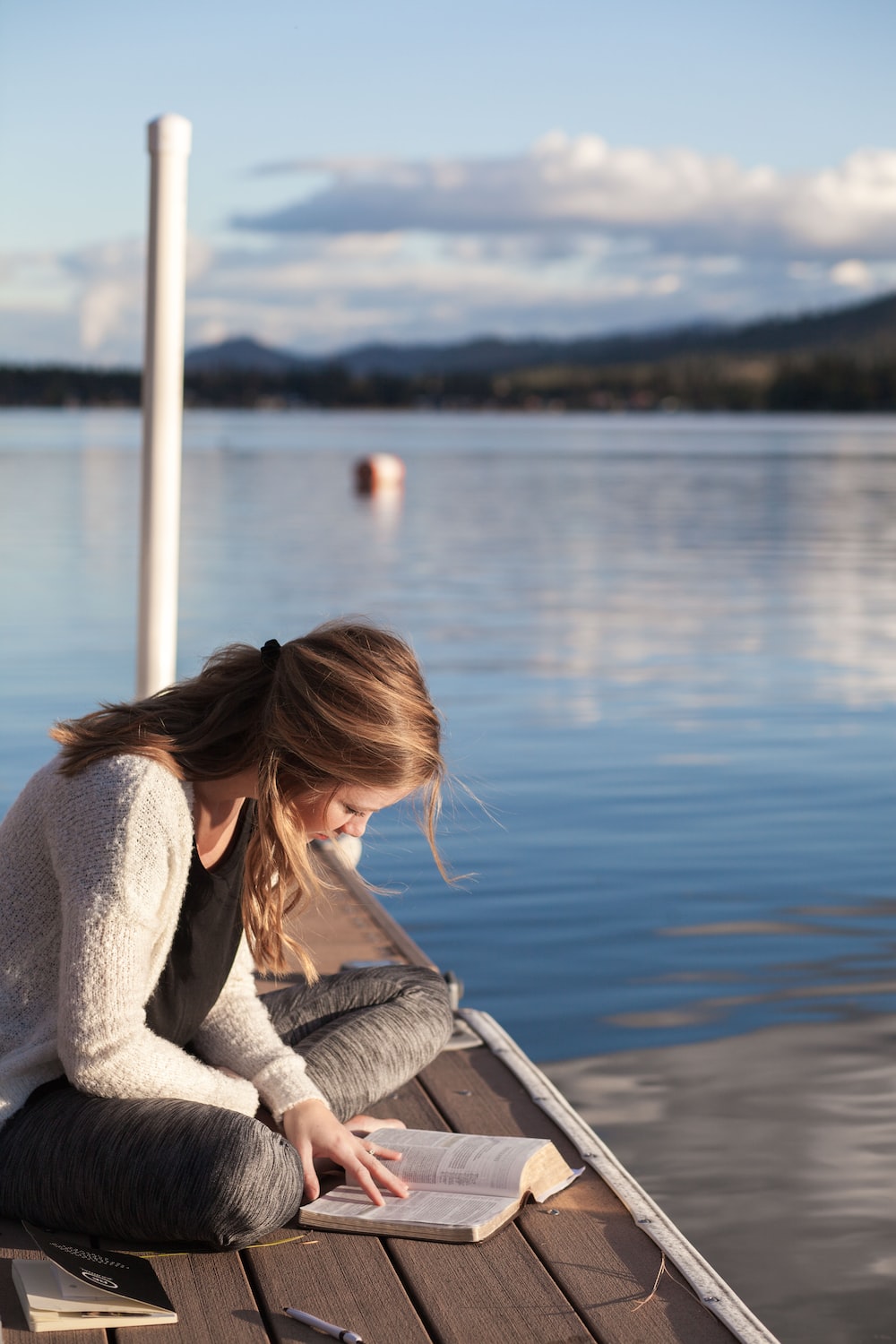 Facts Regarding theWearing of the Name
Wear it voluntarily
2 Corinthians 12:15
Always wear it
Luke 9:23; Matthew 24:44
Wear it intelligently
Matthew 5:13-16
Be cognizant of the final judgment
2 Corinthians 5:10
Richie Thetford										 www.thetfordcountry.com
Are we true, Bible“CHRISTIANS?”
Matthew 7:21
How can I be a better Christian?
IAN
CHRIST
Richie Thetford										 www.thetfordcountry.com